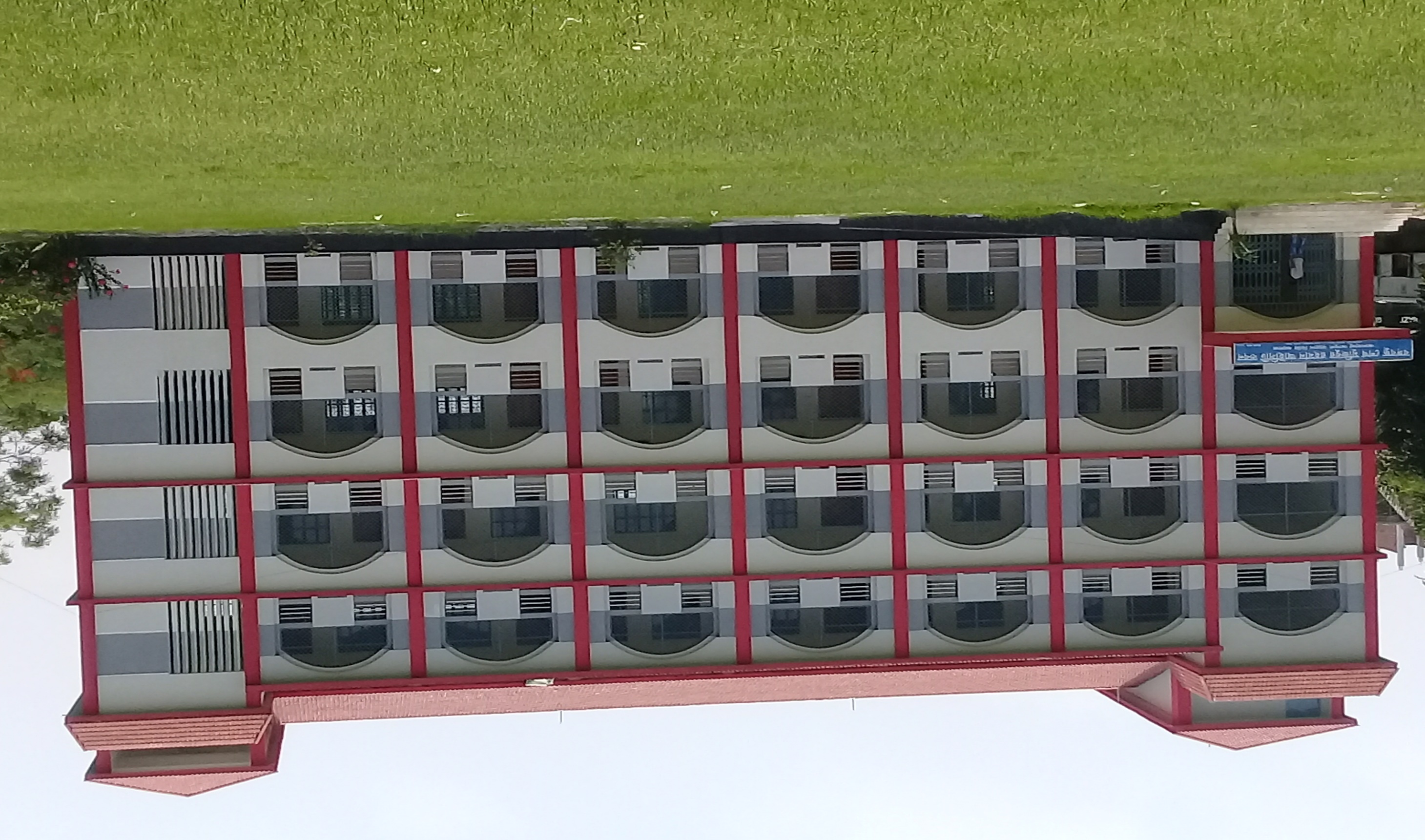 বঙ্গবন্ধু শেখ মুজিবুর রহমান ICT ভবন
              আলহাজ আব্দুল মান্নান ডিগ্রি কলেজ (108449)  
                            গোহাইলবাড়ী, আশুলিয়া, সাভার-ঢাকা
উপস্থাপনায়
মোঃ আশরাফ আলী
সহকারী অধ্যাপক (গণিত)
আলহাজ্ব আব্দুল মান্নান ডিগ্রি কলেজ
গোহাইলবাড়ী, আশুলিয়া, সাভার- ঢাকা।
কিছু চিত্র দেখা যাক
আমাদের আজকের বিষয়
গ্রাফ অঙ্কন
Y=f(x) এর লেখচিত্র অংকন
লেখচিত্রগুলির অঙ্কনের ধারা একই রকম রাখার  জন্য নিম্নলিখিত নিয়মগুলো অনুসরণ করা যেতে পারে ।
নিয়ম-১:   ছক তৈরি
নিয়ম-2:  
 1  , 2  এবং 3 নং-এ প্রদত্ত অঙ্কগুলোর লেখচিত্র অঙ্কনে ছকে x এর বিভিন্ন মান বসিয়ে y এর যে মানগুলি সাধারণত পাওয়া যাবে সেগুলো হবে যথাক্রমে
  .1 , .87,  .5 ,  0 ,  -.5 ,  -.87 ,  -1  যা মনে রাখলে ক্যালকুলেটারে হিসাব ছাড়াই y এর মান ছকে বসিয়ে লেখচিত্রগুলি সহজে অঙ্কন করা যাবে।
Y=cos2x এর লেখচিত্র অঙ্কনের ছক(click once please)
1,   .87,     .5,   0 ,  -.5 ,  -.87 , -1